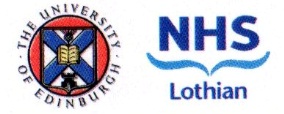 Reducing the burden of cervical cancer
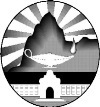 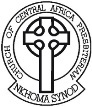 Dr Reynier Ter Haar
Mrs Beatrice Kabota
Nkhoma Hospital and University of  Edinburgh
29 August 2016
Lilongwe – Malawi Cancer Symposium
1
Aim
To explain Nkhoma “hub and spokes” model 
Provision of a ‘see and treat’ programme of cervical screening, 
To present Thermal coagulation as a treatment alternative
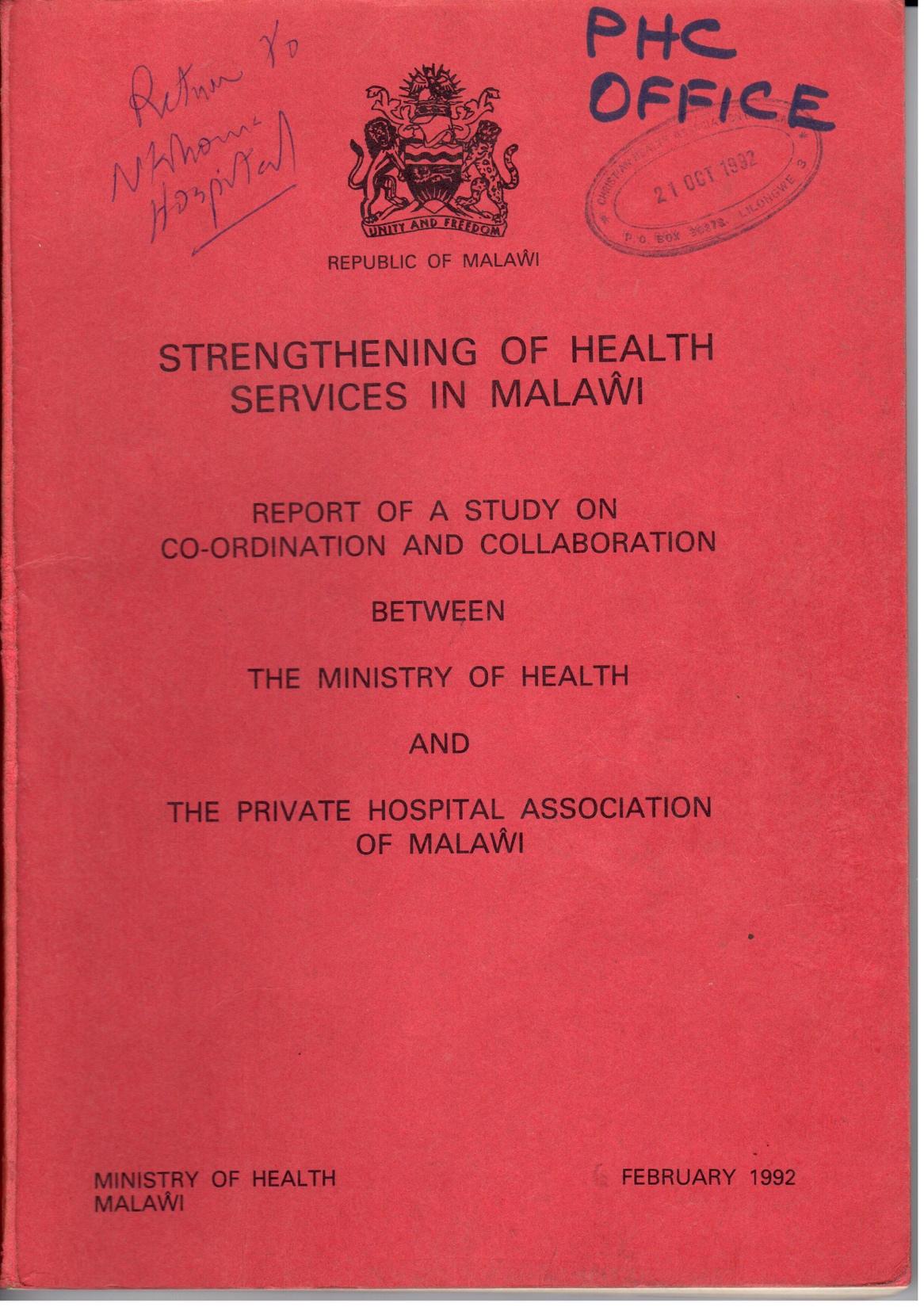 Health delivery areas
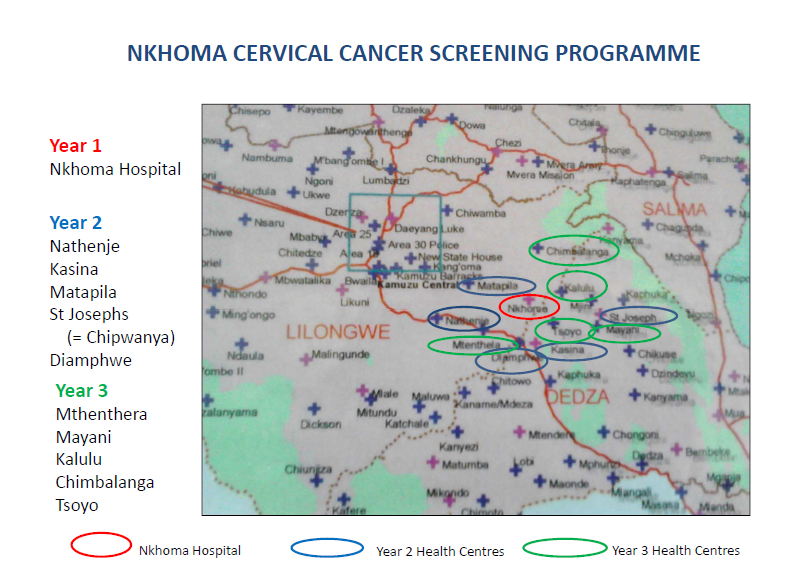 Clinic usage decline after distance of  greater than 4.72km
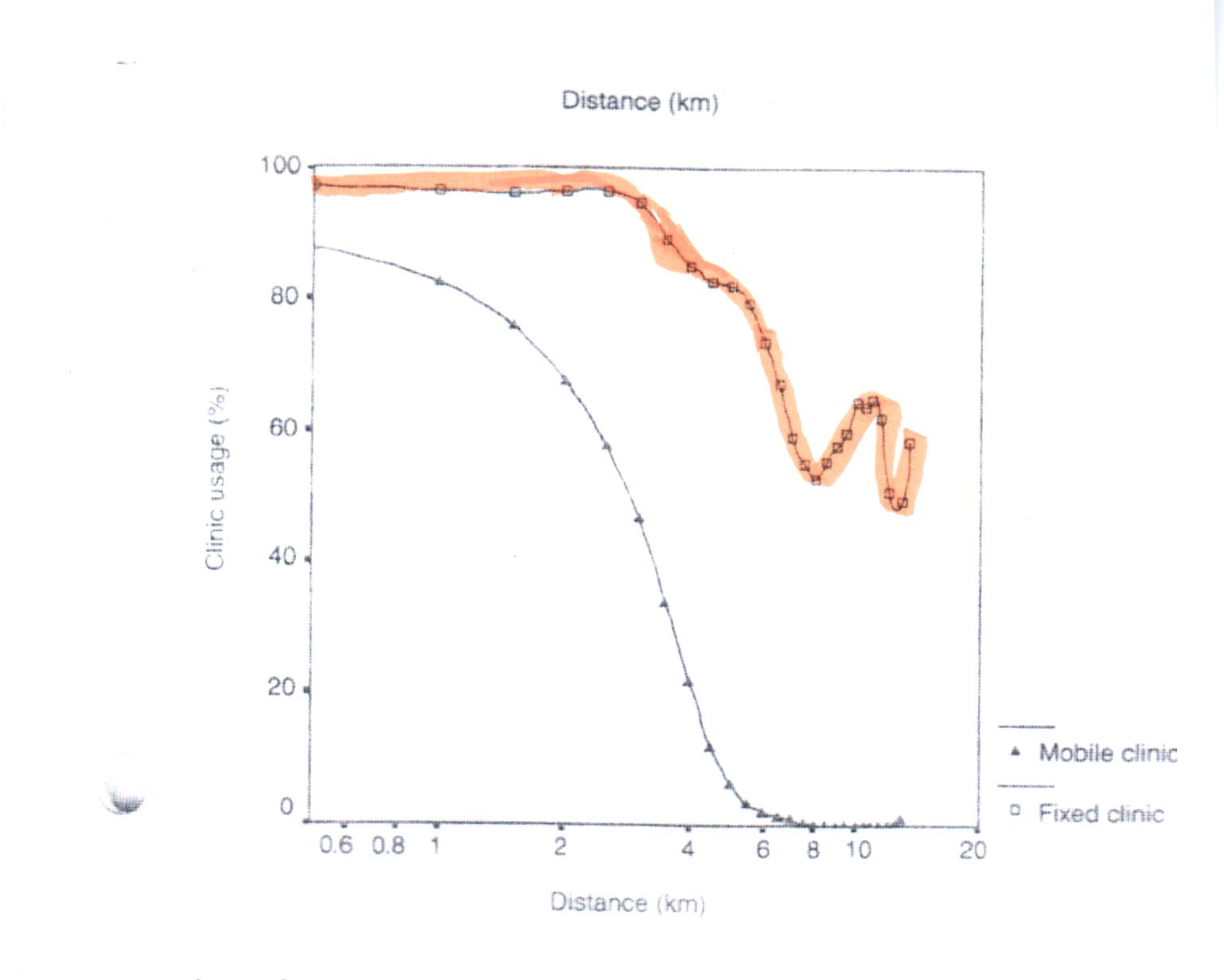 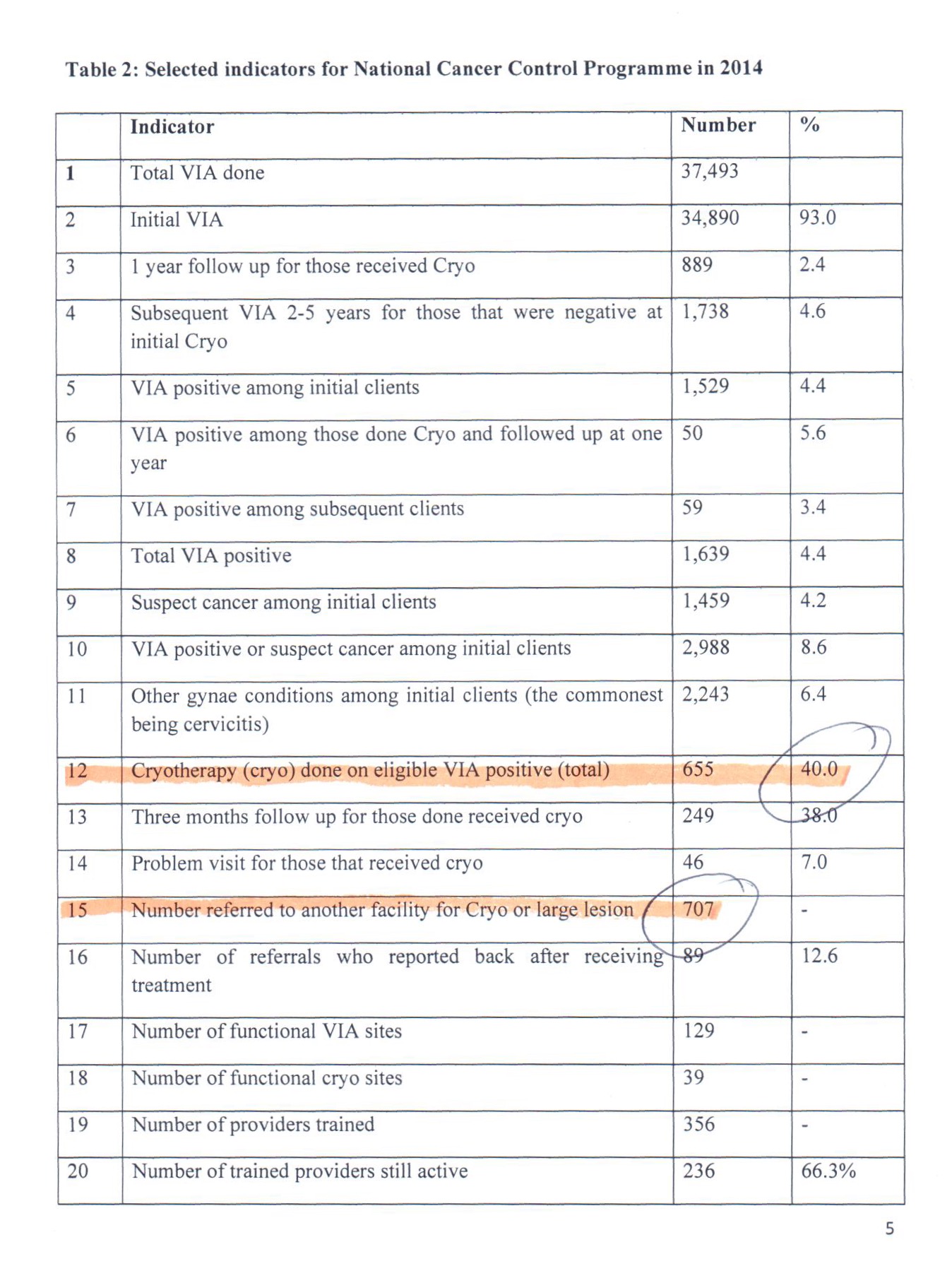 VIA positive
40% treated
VIA positive
60% NOT TREATED
Introduction
The incidence of cervical cancer in Malawi is the highest in the world
 The age-standardised incidence rate is 75.9 per 100,000 women in all age groups combined (Afr-Dev 2014). 
The Malawian Ministry of Health supports screening using visual inspection with acetic acid (VIA)
However, screening provision is often limited due to lack of infrastructure and trained personnel, cost and availability of gas for cryotherapy(2014 report,only 40% treated)
Introduction conti…..
A WHO demonstration pilot in sub-Saharan Africa (WHO 2012), including Malawi, provided single-visit screen and treat for 39% of clients on the same day.
However, a similar proportion of clients eligible for cryotherapy did not receive treatment: reasons included equipment not being in working order at the time, and clients requiring to get consent from their spouses for cryotherapy
There is increasing evidence that thermal coagulation is a safe and effective alternative to cryotherapy.
How can we reduce cancer of the cervix?
Education of the people
Nutrition of the people
Identify HIV and offer HAART
Screen with VIA
Treat VIA positive lesions
PRE-INVASIVE CERVICAL LESIONTreatment options
OBSERVATION: 
Only for low-grade lesions or pregnant women.

ABLATIVE THERAPY:
Electrocautery/ Thermal Coagulation. 
Cryotherapy.
Laser ablation

RESECTION TREATMENT:
Cones: LEEP, cold laser.
Hysterectomy for selected cases.
2013
Thermal coagulation
Thermal coagulation is an ablative treatment for pre cancer  cervical lesions
Thermal coagulation commonly known as cold coagulator uses the metallic probe that destroys cells at high temperatures (100- 120oC).
Developed by a scientist called Kurt Semm
Examples of Thermal coagulators
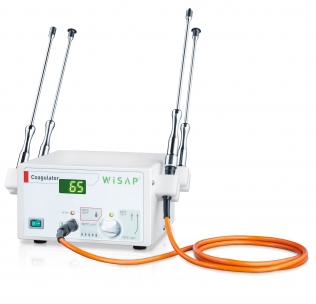 Probes
Attractive features of thermal coagulator
The time for treatment procedures is short, typically 30-45 seconds.
The machine is small and portable (weight = 3.6kg)
The low electricity running requirements mean the cost over time is small and cheaper than cryotherapy 
Use of the thermal coagulator allows punch biopsies of suspicious lesions to be taken in the screening clinic. This results in both time and money savings for both the patient and the health facility.
Probe can be applied more than once to treat a large lesion
New developments - battery power for thermal coagulators
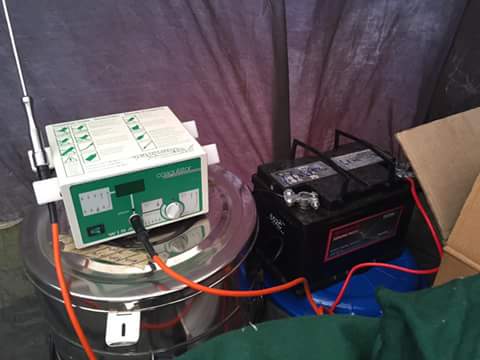 Demonstrating prototype of battery-powered coagulator
Using car battery to power Wisap coagulator in Tsoyo
Evidence for effectiveness of thermal coagulation
Thermal coagulation has been used for treatment of low grade cervical lesions since the early 1980s in UK,
PATH, concluded that thermal coagulation rated well against criteria such as efficacy and safety, suitability for use by low- to mid-level health care providers, low training requirements, general anaesthesia not required, and a short procedure time.
 A recent systematic review and meta-analysis of effectiveness of thermo-coagulation from 13 studies shows a cure rate for CIN1 and CIN2-3 at 96.0% (95% confidence interval (CI)CI 92-99%) and 95.0% (95%CI 92-98%) (Dolman et al, 2014).
Evidence Continue….
A global leader in cervical cancer screening, Dr Sankaranarayan of IARC supports and promotes use of thermal coagulation in low and middle income countries (LMICs).
publications over the last few decades show treatment efficacy for over 90% of lesions, with no impact on fertility and subsequent outcomes of pregnancy.  
Nkhoma evidence has been published in International journal of cancer (May 2016)  http://onlinelibrary.wiley.com/doi/10.1002/ijc.30101/abstract 
Currently, there is an upsurge in interest in thermal coagulation in several areas of the UK and beyond.
Use of thermal coagulation in Malawi
Thermal coagulator was introduced in Malawi in October 2013 at Nkhoma Hospital and surrounding health centres
Two years into the programme, much progress has been made towards establishing effective and sustainable screening provision.
The purpose was to introduce thermal coagulation for treatment of low grade lesions because of inconsistent supply and cost of CO2 gas within a comprehensive cervical screening programme based on VIA. 
Detailed planning was undertaken for VIA clinics, approvals were obtained from the MoH, Regional and Village Chiefs. Educational resources were developed.
Conti…..
Over 15,000 women who had never previously has been screened October 2013 to March 2016.   
Screening clinics are done daily in the hospital and weekly in the Health Centres.  
Overall VIA positivity is 6.1%, with > 80% of women receiving same day thermal coagulation treatment in hospital clinics. 
94% VIA negative at 6 months review. 
By March 2016,  1 year follow up post thermal coagulation  were 232, and  18 were + (7.6%) were still VIA. ( N= 381 VIA+ treated by march 2015, 149 loss of follow up) 60.9 % had their 1 year follow up visit.
Cost-effectiveness of thermal coagulation 
 No formal cost-effectiveness study has been published
However, Nkhoma experience illustrates clearly accumulating benefits overtime of purchase of thermal coagulation 

Pain/discomfort(n = 113)
No pain = 16%
Minimal pain = 78.8%
Severe pain = 5.3%
VIA outcomes according to HIV status
Case study from Nkhoma Hospital;
Cost of thermal coagulator and probes  3150 EUR/US$3600 suitable for thousands of treatments
This compares to approx. 600,000 Kwachwa (£870 / US$1350) for cryogun PLUS 400,000 Kwachwa (£600 / US$930)/gas cylinder (where average no. of treatments = 15)
Costs savings are made after approximately 50 women have been treated with the thermal coagulator
After that, maintenance costs are low: with care, the machines and probes will last many years
Other facilities in use of thermal coagulator
Kasina H/C, Deayang Luke, Katawa Clinic, 7 PIH and QECH.
With intension to lend one to Bwaila
In view of its spread, training manual for thermal coagulator is in developmental stage
Thermal coagulation Dataset/user testing
Additional information suggested:
6 months and 1 year review after treatment and outcome
Thermal coagulation experience from the client after treatment ( 1- No pain, 2 slight pain, 3- severe pain)
Problem visit (specify no of days since treatment, findings and management provided)
Health passport updated (yes/No)
Conclusion
We have learnt that effective implementation requires comprehensive training and provider support, ongoing competency assessment, quality assurance and improvement audit. 
The choice of thermal coagulation enables see and treat approach to be possible in secondary prevention against cervical cancer, even at Health centre level.
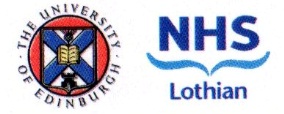 Thank you
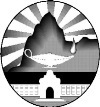 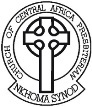 All
09 June 2016
Lilongwe – Safe Motherhood  Sub  Committee
27